Coding for Complications of Medical & Surgical Care
Beth Burgess, MHA, RHIA, CCS
Documentation of Complications of Care
Official Coding Guidelines
 Section I.B.16
“Code assignment is based on the provider's documentation of the relationship between the condition and the care or procedure, unless otherwise instructed by the classification. The guideline extends to any complications of care, regardless of the chapter the code is located in. It is important to note that not all conditions that occur during or following medical care or surgery are classified as complications. There must be a cause-and-effect relationship between the care provided and the condition, and an indication in the documentation that it is a complication. Query the provider for clarification, if the complication is not clearly documented.”
Documentation of Complications of Care
Must be more than a routinely expected condition or occurrence
Cause-and-effect relationship may be implicit 
e.g., complication due to the presence of an internal device, implant, or graft; complication due to a transplant
No time limit
Does not imply improper or inadequate care

Reference:
AHA Coding Handbook: Chapter 33
[Speaker Notes: AHA Coding Handbook: “not all conditions that occur following surgery or other patient care are classified as complications. First, there must be more than a routinely expected condition or occurrence. For example, a major amount of bleeding is expected with joint replacement surgery; hemorrhage should not be considered a complication unless such bleeding is particularly excessive.”]
Complications of Care: Coding
First refer to main term for the condition and look for a subterm indicating a postoperative or another iatrogenic condition.
Obstruction
    -intestine K56.609
        -postoperative K91.30

	Pneumothorax J93.9
	     -postprocedural J95.811
Complications of Care: Coding
Refer to main term “Complication” and look for an appropriate subterm such as:
Nature of complication 
Type of procedure 
Anatomical site or body system affected 
General terms (e.g., “mechanical”; “infection”; “graft”)

Complication				Complication
  -bariatric procedure 			   -intraoperative
      -gastric band procedure K59.09  	        -cardiac arrest									-during cardiac surgery I97.710
						-during other surgery I97.711
Complications of Care: Code Sequencing
Assign code for the complication FIRST
If complication code lacks specificity, assign additional code(s) to further specify the complication
Example: postop wound infection of the back with abscess requires two codes:
T81.4XXA, Infection following procedure, initial episode 
L02.212, Cutaneous abscess of back



References:
OCG Section I.B.7
OCG Section II.G
Complication Coding
Codes T80-T88 
Specific body system complications
T- Codes for Complications
7th Characters for T80-T85 and T88
7th character required to specify:
Initial encounter (“A”) 
Under active treatment 
Does not matter if previously diagnosed
Subsequent encounter (“D”)
Routine care during healing or recovery; active treatment has been completed
Sequela (“S”)
Complications or conditions that arise as direct result of the complication 

Reference:
OCG Section I.C.19.a
Complications Following Infusion, Transfusion and Therapeutic Injection (T80)
Infection Following Infusion, Transfusion and Therapeutic Injection
[Speaker Notes: Will use top two the most!

CVC examples: Hickman, PICC, port-a-cath, pulmonary artery cath, triple lumen cath, umbilical venous cath, “catheter associated” infection]
Examples of Infection Following Infusion, Transfusion and Therapeutic Injection
Bacteremia due to infected port-a-cath
T80.211A, Bloodstream infection due to central venous catheter
If sepsis also present, code A41.- as an additional diagnosis! 
OCG Section I.C.1.d.5
Cellulitis secondary to tunneled catheter for temporary dialysis
T80.212A, Local infection due to central venous catheter
Peritonitis secondary to infected peritoneal dialysis fluid
T80.29XA, Infection following other infusion, transfusion and therapeutic injection
CC Q2 2001 pp.11-12
Complication of Procedures, NEC (T81)
[Speaker Notes: Infection following a procedure NOT involving device, implant, graft or due to infusion/transfusion/therapeutic injection]
Examples of Complication of Procedures, NEC
Postoperative sepsis following appendectomy
T81.4XXA, Infection following a procedure*
Postop DVT due to recent surgery
T81.72XA, Complication of vein following a procedure, not elsewhere classified
Loose cement fragments left in hip joint following THA, requiring return to surgery for exploration and removal of the fragments.
T81.590A, Other complications of foreign body accidentally left in body following surgical operation
CC Q4 2014 p.24
Coding Clinic Advice for Complications of Procedures NEC (T81)
Postop retained cement fragments following hemiarthroplasty: T81.590-, Other complication of FB accidentally left in body following surgical operation.
CC 4Q 2014 p.24
Postop fistula: T81.83X-, Persistent postoperative fistula + appropriate code for site of fistula.
CC 3Q 2017 pp.3-4
Nonhealing surgical wound = T81.89X-, Other complications of procedures, NEC unless nonhealing d/t infection (T81.4XX-) or wound disruption (T81.3-).
CC 1Q 2014 p.23
Complication of Devices, Implants and Grafts
All are further subdivided by:
Mechanical (e.g., breakdown, displacement, leakage) 
Infection and inflammatory reaction 
Other (e.g., embolism, fibrosis, hemorrhage, pain, stenosis, thrombosis)
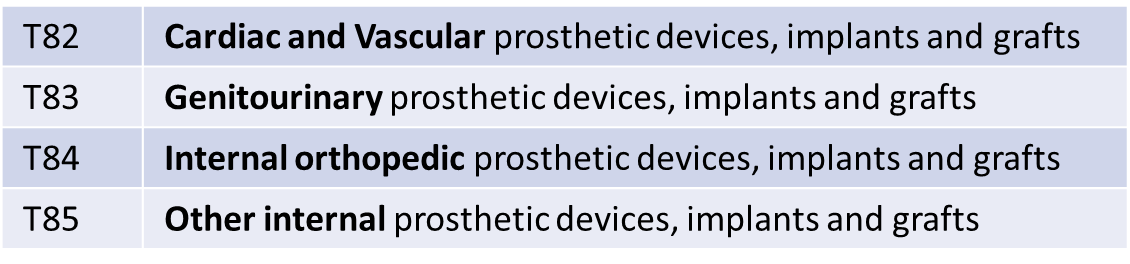 Cardiac and Vascular Prosthetic Devices, Implants and Grafts (T82)
Cardiac
Vascular
Heart valve prosthesis
Cardiac electronic devices 
CABG
Heart valve graft
Artificial heart
Aortic graft 
Carotid artery bypass graft
Femoral artery vascular graft
Other vascular grafts
Dialysis catheter
AV fistula
Examples of Cardiac and Vascular Devices, Implants and Grafts Complications
Cerebral infarction due to embolism of prosthetic heart valve
T82.817A, Embolism due to cardiac prosthetic devices, implants & grafts
I63.40, Cerebral infarction due to embolism of unspecified cerebral artery 

AMI due to in-stent stenosis
T82.855A, Stenosis of coronary artery stent
I21.A9, Other myocardial infarction type

Malpositioned dialysis catheter
T82.42XA, Displacement of vascular dialysis catheter
Genitourinary Prosthetic Devices, Implants and Grafts (T83)
Urinary catheters (urethral, cystostomy, nephrostomy)
Indwelling ureteral stent
Implanted urinary sphincter
Electronic stimulator device
Intrauterine contraceptive device 
Penile or testicular prosthesis
Implanted vaginal or urethral mesh
Examples of Other Complications of GU Devices, Implants and Grafts
UTI due to Foley catheter
T83.511A, Infection and inflammatory reaction due to indwelling urethral catheter

UTI due to suprapubic catheter
T83.510A, Infection and inflammatory reaction due to cystostomy catheter

Obstructed ureteral stent
T83.192A, Other mechanical complication of indwelling ureteral stent

Malpositioned nephrostomy tube
T83.022A, Displacement of nephrostomy catheter
Internal Orthopedic Prosthetic Devices, Implants and Grafts (T84)
Joint prosthesis
Internal fixation device
Electronic bone stimulator
Muscle and tendon graft
Examples of Internal Orthopedic Devices, Implants and Grafts Complications
Protrusion of nail s/p ORIF left femur
T84.195A, Other mechanical complication of internal fixation device of left femur

Infected right knee prosthesis
T84.53XA, Infection and inflammatory reaction due to internal right knee prosthesis

Pain due to electric bone stimulator
T84.84XA, Pain due to internal orthopedic prosthetic devices, implants and grafts
Other Internal Prosthetic Devices, Implants and Grafts (T85)
Ventricular intracranial shunt
Neurostimulators of nervous system
electrode vs. generator 
GI prosthetic devices, implants and grafts
e.g., bile duct prosthesis; esophageal anti-reflux device
Intraocular lens
Breast prosthesis and implants
Cranial or spinal infusion catheter 
e.g., epidural; intrathecal; subarachnoid; subdural
Intraperitoneal dialysis catheter
Insulin pump
Artificial skin graft & decellularized allodermis
Examples of Other Internal Devices, Implants and Grafts Complications
DKA secondary to insulin pump malfunction
T85.694A, Other mechanical complication of insulin pump
Protrusion of gastric neurostimulator lead
T85.191A, Other mechanical complication of implanted electronic neurostimulator of peripheral nerve electrode (lead)
Gastric neurostimulator generator pocket infection 
T85.734A, Infection and inflammatory reaction due to implanted electronic neurostimulator, generator
Coding Clinic Advice for Complications d/t Device, Implants and Grafts (T82-T85)
Displacement of fallopian tube occlusion devices = T83.428-, Displacement of other prosthetic devices, implants and grafts of genital tract. – CC Q1 2018 p.5
Prosthetic joint fracture = T84.01-, Broken internal joint prosthesis. Do not assign T- code for “periprosthetic” fracture. – CC Q4 2016 p.42
Infected AV graft = T82.7XX-, Infection and inflammatory reaction due to other cardiac and vascular devices, implants and grafts. -CC Q1 2015 p.3
Complications of Transplanted Organs & Tissue
Complications of Transplanted Organs & Tissue
5th or 6th digit for transplant complication codes (excluding stem cell):





Other complications of heart transplant also includes 6th digits:
0 – cardiac allograft vasculopathy
8 – other complication of heart transplant
Transplant Complications
Official Coding Guidelines
Section I.C.19.g.3
“Codes under category T86, Complications of transplanted organs and tissues, are for use for both complications and rejection of transplanted organs. A transplant complication code is only assigned if the complication affects the function of the transplanted organ. Two codes are required to fully describe a transplant complication: the appropriate code from category T86 and a secondary code that identifies the complication.” 
	Includes malignancy of transplant organ (OCG Section I.C.2)
CKD in Kidney Transplant
Official Coding Guidelines
 Section I.C.19.3
“Patients who have undergone kidney transplant may still have some form of chronic kidney disease (CKD) because the kidney transplant may not fully restore kidney function. Code T86.1- should be assigned for documented complications of a kidney transplant, such as transplant failure or rejection or other transplant complication. Code T86.1- should not be assigned for post kidney transplant patients who have chronic kidney (CKD) unless a transplant complication such as transplant failure or rejection is documented. If the documentation is unclear as to whether the patient has complication of the transplant, query the provider.”
CKD in Kidney Transplant
Coding Clinic 1st Quarter 2013: p.24
If the provider documents that the patient has kidney transplant failure with chronic kidney disease, assign code T86.12, Kidney transplant failure, for complication of the transplanted kidney. Assign code N18.4, Chronic kidney disease, stage 4 (severe), for the CKD.
Cytomegalovirus s/p Transplant
If CMV involves a transplanted organ, assign complication code for transplant infection 
Do not code transplant complication if CMV does not involve the transplanted organ (e.g., CMV colitis following kidney & pancreas transplant). 
CC Q1 2003
Diabetes in Pancreas Transplant
Do not code pancreas transplant complication for preexisting diabetes
Coding Clinic 5th Issue 1993:
“A patient who had a pancreatic transplant may still suffer from the complications of diabetes (eg, diabetic retinopathy or peripheral neuropathy due to diabetes.)“
Transplant Complications: Coding Clinic
Examples of Transplant Complication
Acute R pyelonephritis in a patient with R kidney transplant: 
T86.13, Kidney transplant infection 
N10, Acute pyelonephritis

Acute hypoxic respiratory failure in a patient s/p lung transplant:
T86.811, Lung transplant failure
J96.01, Acute respiratory failure with hypoxia 

Atrial fibrillation with RVR in a patient s/p heart transplant
T86.298, Other complications of heart transplant
I42.91, Unspecified atrial fibrillation
Complications of Reattachment & Amputation
Examples of Reattachment and Amputation Complications
Infection of right leg amputation stump
T87.43, Infection of amputation stump, right lower extremity 
*unrelated to progression of underlying diabetic complication

Neuroma of amputation stump of left arm
T84.32, Neuroma of amputation stump, left upper extremity

Dehiscence of amputation stump
T87.81, Dehiscence of amputation stump
Other Complications of Surgical & Medical Care, NEC
Body System Complications
All include:  
Postprocedural hemorrhage
Postprocedural hematoma
Postprocedural seroma

Most include:
Intraoperative hemorrhage and hematoma
Accidental puncture and laceration
Body System Complications
Other Circulatory System Complications (I97, I99)
Postcardiotomy syndrome
Postmastectomy lymphedema syndrome
Postprocedural hypertension
Cardiac functional disturbances* 
Cardiac insufficiency
Cardiac arrest
Heart failure 
Cardiac arrest*
Cerebral infarction*
	*intraoperative vs. postoperative
Examples of Circulatory System Complications
Postop right middle cerebral artery infarction as a complication of cardiac surgery. 
I97.820, Postprocedural cerebrovascular infarction following cardiac surgery
I63.411, Cerebral infarction due to embolism of right middle cerebral artery
Tamponade due to hemorrhagic pericardial effusion secondary to radiofrequency ablation for a-fib
I97.618, Postprocedural hemorrhage of a circulatory system organ or structure following other circulatory system procedure
I31.4, Cardiac tamponade
Intraop atrial flutter with RVR complicating AVR.
I97.790, Other intraoperative cardiac functional disturbances during cardiac surgery
I48.92, Unspecified atrial flutter
Other Respiratory System Complications (J95)
Acute pulmonary insufficiency following surgery (thoracic vs. nonthoracic)
Chronic pulmonary insufficiency following surgery 
Postprocedural respiratory failure 
Acute
Acute on chronic
Postprocedural pneumothorax
Postprocedural air leak 
Chemical pneumonitis d/t anesthesia
Transfusion-related acute lung injury
Complication of ventilator
Mechanical
Vent associated pneumonia
Tracheostomy Complications (J95.0-)
Hemorrhage
Infection 
Malfunction (mechanical, obstruction, stenosis)
Tracheo-esophageal fistula
Other
[Speaker Notes: Malfunction includes mechanical complication, obstruction, stenosis]
Examples of Respiratory System Complications
Pseudomonas pneumonia secondary to infected tracheostomy
I96.02, Infection of tracheostomy stoma 
J915.1, Pneumonia due to Pseudomonas

Acute postprocedural respiratory failure*
J95.821, Acute postprocedural respiratory failure
*not expected postop respiratory status; due to surgery not other condition such as AECOPD
Other Digestive System Complications (K91)
Vomiting following GI surgery 
Postsurgical malabsorption
Postprocedural intestinal obstruction
Postcholecystectomy syndrome
Postprocedural hepatic failure
Postprocedural hepatorenal syndrome
Complications of intestinal pouch (pouchitis)
Retained cholelithiasis following cholecystectomy
Complications of bariatric procedures
Complications of Artificial Openings of Digestive System (K94)
Colostomy
Enterostomy
Gastrostomy
Esophagostomy
Unspecified
Hemorrhage
Infection
Malfunction
Other specified
Examples of Digestive System Complications
Postpolypectomy GI bleed
K91.840, Postprocedural hemorrhage of a digestive system organ or structure following a digestive system procedure 

Abdominal wall cellulitis due to infected colostomy
K94.02, Colostomy infection
L03.311, Cellulitis of abdominal wall
Postoperative Ileus
ICD-10-CM Alphabetic index defaults to complication code. However, should be documented as a complication.   
If documented as a complication:
K91.89, Other postprocedural complication/disorder of digestive system 
			+
K56.7, Ileus unspecified 	  
Do not code postop obstruction unless obstructive ileus has been documented as a postop complication.

Reference: 
CC Q1 2017 p.40
[Speaker Notes: At time of this CC the index did not default to K91.89 but now does.  However, clarification of a complication should still be done.]
Postop Intra-abdominal Hemorrhage due to Coagulopathy
Postop coagulopathy and intra-abdominal hemorrhage due to Effient and ASA taken as prescribed following emergent ileocecectomy.  Code as follows:
K91.840, Postprocedural hemorrhage of a digestive system organ or structure following a digestive system procedure
D68.32, Hemorrhagic disorder due to extrinsic circulating anticoagulants
T45.525A, AE of antithrombotic, initial encounter
T39.105A, AE of aspirin, initial encounter

Sequencing of K91.840 & D68.32 is dependent on circumstances of admission. 

References: 
CC Q1 2016 p.15
CC Q1 2016 p.14
Other Genitourinary System Complications (N98, N99)
Complications associated with artificial fertilization 
Postprocedural kidney failure (not transplant)
Postprocedural urethral stricture
Postprocedural adhesions of vagina
Prolapse of vaginal vault after hysterectomy
Postprocedural pelvic peritoneal adhesions
Residual ovary syndrome
Urinary stoma complications
Complications of Stoma of Urinary Tract
Incontinent stoma – drains continuously to an external appliance that’s emptied
Continent stoma – urine accumulates in an internal pouch that’s emptied by inserting a catheter. 

CC Q4 2016 p.48
Examples of GU System Complications
Significant hematuria due to TURBT, requiring readmission for CBI.
N99.820, Postprocedural hemorrhage of a genitourinary system organ or structure following a genitourinary system procedure

Laceration of ureter as a result of inadvertent transection during hysterectomy.
N99.71, Accidental puncture and laceration of a genitourinary system organ or structure during a genitourinary system procedure
S37.13XA, Laceration of ureter

UTI secondary to prostatectomy.
N99.89, Other postprocedural complications and disorders of genitourinary system
N39.0, Urinary tract infection, site not specified
Summary
Complication must be indicated in documentation  
Cause-and-effect vs. temporal relationship

Complication codes may be found in Chapter 19 (T80-T88) or within specific body system chapters.

Code first complication and add additional code for further specificity of complication when warranted.
Questions?
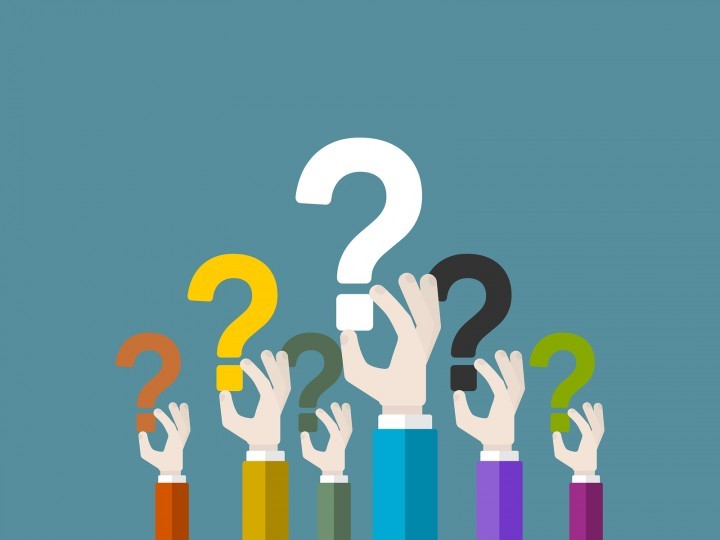 Thank you!



beth.burgess@enjoincdi.com